Letter from Prof Jean Yves-Blay
Dear Colleagues
It is my pleasure to present this WSN slide set which has been designed to highlight and summarise key findings in sarcoma from the major congresses in 2017. This slide set specifically focuses on the ESMO 2017 Congress.
The area of clinical research in oncology is a challenging and ever changing environment. Within this environment we all value access to scientific data and research that helps to educate and inspire further advancements in our roles as scientists, clinicians and educators. I hope you find this review of the latest developments in sarcoma of benefit to you in your practice. 
I would like to thank our WSN members Drs Piotr Rutkowski and Claudia Valverde for their roles as Editors – for prioritising abstracts and reviewing slide content. The slide set you see before you would not be possible without their commitment and hard work. 
And finally, we are also very grateful to Lilly Oncology for their financial, administrial and logistical support in the realisation of this complex yet rewarding activity.
Yours sincerely, 


Jean Yves-Blay WSN Chairman of the Board
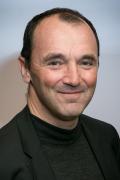 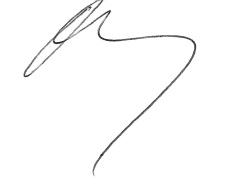 WSN Medical Oncology Slide Deck Editors 2017
Piotr Rutkowski 
Maria Sklodowska-Curie Institute – Oncology Center, Warsaw, Poland
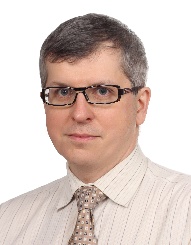 Claudia Valverde
Vall d’Hebron University Hospital, Barcelona, Spain
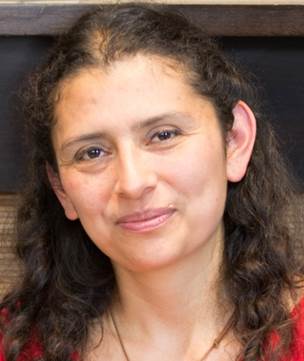 Contents
Gastrointestinal stromal tumours	5
Locally advanced sarcoma	17
Advanced/metastatic sarcoma: chemotherapy, targeted therapy and immunotherapy	34
Gastrointestinal stromal tumours
LBA55: Time to definitive failure to the first tyrosine kinase inhibitor in localized gastrointestinal stromal tumors (GIST) treated with imatinib as an adjuvant: Final results of the EORTC STBSG, AGITG, UNICANCER, FSG, ISG, and GEIS randomized trial – Casali PG, et al
STUDY OBJECTIVE 
To investigate time taken for definitive failure in response to first TKI in localised GISTs treated with adjuvant imatinib
Adjuvant imatinib 400 mg/day  for 2 years (n=454)
Key patient inclusion criteria
GIST with CD117+
Documented relapse risk*
Surgery had to be performed from 2 weeks to 3 months before random assignment
Surgical margins, R0 or R1
(n=908)
Stratification
High vs. immediate risk (NIH consensus), R0 vs. R1, stomach vs. others, institution
R
Observation† (n=454)
Primary endpoint
Imatinib failure-free survival (IFFS)
Secondary endpoints
OS, relapse free survival (RFS), relapse-free interval (RFI), safety
*Documented according to the 2002 the NIH 	Consensus Diagnosis of GIST9 as high- or 
	intermediate-risk tumours; †no further therapy
Casali PG, et al. Ann Oncol 2017; 28 (suppl 5): Abstr LBA55
LBA55: Time to definitive failure to the first tyrosine kinase inhibitor in localized gastrointestinal stromal tumors (GIST) treated with imatinib as an adjuvant: Final results of the EORTC STBSG, AGITG, UNICANCER, FSG, ISG, and GEIS randomized trial – Casali PG, et al
KEY RESULTS
RFS
IFFS
100
100
100
Observation
Imatinib adjuvant
80
80
80
60
60
60
IFFS, %
RFS, %
OS, %
40
40
40
20
20
20
0
0
0
0
0
0
2
2
2
4
4
4
6
6
6
8
8
8
10
10
10
12
12
12
OS
Time, years
Time, years
Time, years
Casali PG, et al. Ann Oncol 2017; 28 (suppl 5): Abstr LBA55
LBA55: Time to definitive failure to the first tyrosine kinase inhibitor in localized gastrointestinal stromal tumors (GIST) treated with imatinib as an adjuvant: Final results of the EORTC STBSG, AGITG, UNICANCER, FSG, ISG, and GEIS randomized trial – Casali PG, et al
KEY RESULTS (CONT.)







CONCLUSIONS
In patients with high-risk GISTs, trends in favour of imatinib at 10 years (in the 5% range) were seen for IFFS, OS and RFS 
For molecularly targeted therapy of solid cancers, IFFS may be a tentative surrogate endpoint that is worth exploring 
A proportion of patients with tumour ruptures despite having a worse overall prognosis were cured of their disease
RFS in patients with tumour ruptures
Survival time in patients with tumour ruptures
Observation
Imatinib adjuvant
100
100
80
80
60
60
Survival time, %
RFS, %
40
40
20
20
0
0
0
0
2
2
4
4
6
6
8
8
10
10
12
12
Time, years
Time, years
Casali PG, et al. Ann Oncol 2017; 28 (suppl 5): Abstr LBA55
1473O: Encouraging activity of novel pan-KIT and PDGFRα inhibitor DCC-2618 in patients (pts) with gastrointestinal stromal tumor (GIST) – Janku F, et al
STUDY OBJECTIVE 
To asses the safety and efficacy of the pan-KT and PDGFRɑ inhibitor, DCC-2618, in patients with pre-treated and resistant GIST










Concordance of mutational status between plasma cell-free (cf)DNA and tumour tissue was also assessed
NGS of plasma cfDNA was performed to quantify KIT, PDGFRa and other molecular alterations
Key patient inclusion criteria
Advanced refractory GIST 
Progressed on or intolerant to imatinib and/or other TKIs
Prior exposure to KIT or PDGFRα inhibitors allowed
ECOG PS 0–1 
(n=42)
Dose-escalation 
Oral DCC-2618 daily doses up to 400 mg (QD or BID) q4w
Expansion 
DCC-2618 150 mg/day
FDG-PET scans performed at baseline and Week 3 post-therapy; CT scans performed after every 2 cycles
Janku F, et al. Ann Oncol 2017; 28 (suppl 5): Abstr 1473O
1473O: Encouraging activity of novel pan-KIT and PDGFRα inhibitor DCC-2618 in patients (pts) with gastrointestinal stromal tumor (GIST) – Janku F, et al
KEY RESULTS
No clinically significant DLT events
Two grade 3 lipase increased at 100 mg and 200 mg BID
One grade 4 CPK increased at 150 mg/day
†1 patient had decreased appetite, with no severity grade (included only in total events); ‡1 patient had dyspnoea resulting in death (G5 – included in G3/4 for ≥100 mg/day group;§Unconjugated bilirubin (both patients homozygous for 28 *(TA)7/(TA)7 UGT1A1 polymorphism
Janku F, et al. Ann Oncol 2017; 28 (suppl 5): Abstr 1473O
1473O: Encouraging activity of novel pan-KIT and PDGFRα inhibitor DCC-2618 in patients (pts) with gastrointestinal stromal tumor (GIST) – Janku F, et al
KEY RESULTS (CONT.)
DCC-2618 dose assigned
50 mg BID100 mg BID150 mg BID
200 mg BID100 mg QD150 mg QD
40
*
*
30
*
20
PD
*
*
10
0
Change from baseline in target tumour size, %
-10
*
-20
-30
PR
-40
-50%
Screening
4
8
12
16
20
24
28
32
36
40
44
48
52
56
60
64
Weeks on DCC-2618
DCC-2618 shows durable disease control in heavily pre-treated patients with KIT and PDGFRα mutant GIST
In tissue and plasma there was a broad diversity of KIT mutations and more resistance mutations in plasma cfDNA than in tumour
*PR + SD per RECIST
Janku F, et al. Ann Oncol 2017; 28 (suppl 5): Abstr 1473O
1473O: Encouraging activity of novel pan-KIT and PDGFRα inhibitor DCC-2618 in patients (pts) with gastrointestinal stromal tumor (GIST) – Janku F, et al
KEY RESULTS (CONT.)
Waterfall plot of KIT/PDGFRα GIST patients (Best response per RECIST, n=37)
Use of cfDNA as pharmacodynamic biomarker (Best response per RECIST, n=19)‡
40
+ 100 fold
DCC-2618 dose assigned
<100 mg/day
≥100 mg/day
+10 fold
‖
PD
20
§
§
‖
‖
‖
1
Maximum reduction – sum of diameters change from baseline, %
Best fold change in mutation allele frequency, log scale
†
†
0
SD
*
‖
-10 fold
‖
-20
PR
-100 fold
Ex 9
Ex 11
Ex 13
Ex 14
Ex 17
Ex 18
-3
-40
Use of cfDNA as pharmacodynamic biomarker shows pan-KIT activity of DCC-2618 in patients with KIT mutant and advanced GIST
DCC-2618 causes MAF reductions in cfDNA in all resistance-associated exons
Treatment decisions were based on disease control (and not on MAF changes)
*66% increase in tumour size; †PR at RP2D; ‡MAF reductions from baseline for Exons 9, 11, 13, 14, 17, and 18 – patients
	with detectable plasma cfDNA at baseline and at least one follow-up are included 
	§Patient in first dose cohort; ‖Patient with mixed histology
	MAF, mutation allele frequency
Janku F, et al. Ann Oncol 2017; 28 (suppl 5): Abstr 1473O
1473O: Encouraging activity of novel pan-KIT and PDGFRα inhibitor DCC-2618 in patients (pts) with gastrointestinal stromal tumor (GIST) – Janku F, et al
KEY RESULTS (CONT.) 
Results indicate that doses of 40 or 60 mg/day are insufficient, even given the small sample size 
The 30 mg BID is also an insufficient dose which is supported by improvement in disease control in a patient with PD after 24 weeks following dose escalation 
CONCLUSIONS
DCC-2618 demonstrated promising disease control with objective responses and prolonged stable disease in patients with heavily pre-treated GIST
Notable decreases in cfDNA MAF across all exons was observed, supporting the pan-KIT activity of DCC-2618 
The results support investigating DCC-2618 in a phase 3 study
PFS
100
mPFS NR
All patients treated at ≥100 mg/day (n=49)
80
60
Progression-free survival, %
40
mPFS 15.2 weeks (CI 4.4, 24)
All patients treated at <100 mg/day (n=4)
20
0
0
4
8
12
16
20
24
28
32
36
40
44
48
52
56
60
64
Time, weeks
No. at risk≥100 mg<100 mg
494
454
322
211
19
1
18
1
15
1
9
0
8
0
8
0
5
0
2
0
2
0
1
0
1
0
1
0
0
0
Janku F, et al. Ann Oncol 2017; 28 (suppl 5): Abstr 1473O
1479PD: Phase II study of TAS-116, an oral inhibitor of heat shock protein 90 (HSP90), in metastatic or unresectable gastrointestinal stromal tumor refractory to imatinib, sunitinib and regorafenib – Kurokawa Y, et al
STUDY OBJECTIVE 
To assess the safety and efficacy of TAS-116 in the treatment of patients with metastatic or unresectable GIST refractory to standard therapies
Key patient inclusion criteria
Histologically confirmed metastatic/unresectable GIST 
Refractory to imatinib, sunitinib and regorafenib
≥1 measureable lesion (RECIST v1.1)
Age ≥20 years
ECOG PS 0–1
(n=40)
TAS-116 160 mg/day 
(5-days on/2-days off)
PD
Secondary endpoints
ORR, DCR, OS, safety
Primary endpoint
PFS (RECIST v1.1; assessed by ICR)
Kurokawa Y, et al. Ann Oncol 2017; 28 (suppl 5): Abstr 1479PD
1479PD: Phase II study of TAS-116, an oral inhibitor of heat shock protein 90 (HSP90), in metastatic or unresectable gastrointestinal stromal tumor refractory to imatinib, sunitinib and regorafenib – Kurokawa Y, et al
KEY RESULTS
PFS by ICR
100
Median PFS 4.4 months (95%CI 2.8, 6.0) 12-week PFS rate 73.4% (95%CI 58.1, 88.7)
80
60
Probability of PFS, %
40
20
0
0
30
60
90
120
150
180
210
240
270
300
330
Days from enrolment
OS
100
An unconfirmed partial response was seen (37.2% shrinkage), which was confirmed after the cut-off date
31 patients alive at the cut-off dateMedian OS not reached
80
60
Probability of OS, %
40
20
0
0
30
60
90
120
150
180
210
240
270
300
330
360
390
Days from enrolment
Kurokawa Y, et al. Ann Oncol 2017; 28 (suppl 5): Abstr 1479PD
1479PD: Phase II study of TAS-116, an oral inhibitor of heat shock protein 90 (HSP90), in metastatic or unresectable gastrointestinal stromal tumor refractory to imatinib, sunitinib and regorafenib – Kurokawa Y, et al
KEY RESULTS (CONT.)








CONCLUSIONS
The mPFS for TAS-116 treatment for metastatic or unresectable GIST was comparable to that of regorafenib as ≥3rd line in this setting
TAS-116 was well tolerated, with gastrointestinal disorders and increased serum creatinine being the most common TEAEs, all events were resolved on dose interruption or reduction
100
Grade 1
Grade 2
Grade 3
80
60
Rate of treatment-related AEs, %
40
20
0
Rash
Anaemia
Nausea
Fatigue
Malaise
Diarrhoea
Vomiting
Anorexia
Dehydration
Hoarseness
Mucositis oral
ALT increased
ALP increased
AST increased
Visual disorder
Bladder infection
NEUT decreased
Creatinine increased
Urine protein present
Kurokawa Y, et al. Ann Oncol 2017; 28 (suppl 5): Abstr 1479PD
Locally advanced sarcoma
1474O: Improved overall and progression free survival after surgery in expert sites for sarcoma patients: a nationwide study of FSG-GETO/NETSARC – Blay J, et al
STUDY OBJECTIVE
To investigate the impact of surgery on relapse and survival in a reference centre in the nationwide NetSarc/RREPS study

METHODS
NetSarc is a network of 26 reference sarcoma centres with specialized multidisciplinary tumour boards (MDTB), wherein presentation to the MDTB and second pathological review are now mandatory for patients with sarcoma
Patient characteristics, diagnosis and treatment data, medical decision and disease progression and survival were reviewed using the NetSarc network database between January 2010 and December 2014
Prognostic factors for local relapse-free survival (LRFS), RFS and OS was analysed using univariate and multivariate analysis
9646 patients with non-metastatic sarcoma (age ≥15 years) and a first diagnosis of soft tissue and visceral sarcoma were reviewed
Blay J, et al. Ann Oncol 2017; 28 (suppl 5): Abstr 1474O
1474O: Improved overall and progression free survival after surgery in expert sites for sarcoma patients: a nationwide study of FSG-GETO/NETSARC – Blay J, et al
KEY RESULTS
81 different histological and molecular subtypes were documented 
LPS DD/WD (812/808; 8.4%/8.4%), LMS (1126; 11.7%), GIST (835; 8.7%), UPS (704; 7.3%) were the four most frequent histotypes
Blay J, et al. Ann Oncol 2017; 28 (suppl 5): Abstr 1474O
1474O: Improved overall and progression free survival after surgery in expert sites for sarcoma patients: a nationwide study of FSG-GETO/NETSARC – Blay J, et al
KEY RESULTS
During the study period, the proportion of patients undergoing primary surgery within the NetSarc network was 37.1% (range 34.5–40.0; no trend for change)






At clinical presentation, patients were of a younger age, more commonly male and less likely to have visceral sarcomas
Blay J, et al. Ann Oncol 2017; 28 (suppl 5): Abstr 1474O
1474O: Improved overall and progression free survival after surgery in expert sites for sarcoma patients: a nationwide study of FSG-GETO/NETSARC – Blay J, et al
KEY RESULTS (CONT.) 
Surgery in a reference centre was associated with a better LRFS and RFS (median 60 vs. 41 months and 25 vs. 21 months, respectively, log-rank p<0.001)
Surgery in reference centre was an independent good prognostic factor for LRFS (HR 0.60), RFS (HR 0.79) as well as OS (HR 0.68) using Cox model
1.0
1.0
1.0
LRFS
RFS
OS
0.8
0.8
0.8
Surgery within the NetSarc network	Surgery outside the NetSarc network
0.6
0.6
0.6
Local relapse-free survival
Relapse-free survival
Overall survival
0.4
0.4
0.4
0.2
0.2
0.2
Log-rank, p<0.0001
Log-rank, p<0.0001
Log-rank, p=0.49
0.0
0.0
0.0
0
0
0
10
10
10
20
20
20
30
30
30
40
40
40
Months from diagnosis
Months from diagnosis
Months from diagnosis
Median 30-month follow-up
Blay J, et al. Ann Oncol 2017; 28 (suppl 5): Abstr 1474O
1474O: Improved overall and progression free survival after surgery in expert sites for sarcoma patients: a nationwide study of FSG-GETO/NETSARC – Blay J, et al
KEY RESULTS (CONT.) 
LRFS and RFS were significantly better for patients operated in a NetSarc reference centre for all individual subgroups of quality of resection (R0, R1, R2, R [unknown]; p<0.001)


CONCLUSIONS
Results of this nationwide unselected population indicate that surgery in reference centres is associated with significant reduction in the risk of relapse and death; however, LRFS and RFS in patients with sarcoma is worse than that reported in the expert centres
Management of sarcoma patients in reference centres improves patient outcome
*p<0.0001
Blay J, et al. Ann Oncol 2017; 28 (suppl 5): Abstr 1474O
LBA56: Long-term efficacy of denosumab in giant cell tumor of bone: Results of an open-label phase 2 study – Palmerini E, et al
STUDY OBJECTIVE 
To investigate the safety and efficacy of denosumab profile in different cohorts of patients with giant cell tumour of the bone (GCTB)
Cohort 1: Unsalvageable* 
Denosumab 120 mg SC q4w with loading doses (n=267)
Continue denosumab 120 mg SC q4w if clinical benefit
Follow-up
Cohort 2: Salvageable†
Denosumab 120 mg SC q4w with loading doses (n=253)
If complete resection, denosumab 120 mg SC q4w for 6 doses
Surgery
Follow-up
Cohort 3: 20040215 rollover patients 
Denosumab 120 mg SC q4w with loading doses (n=12)
Continue denosumab 120 mg SC q4w if clinical benefit
Follow-up
Secondary endpoints
Time to disease progression, proportion of subjects without surgery at 6 months for Cohort 2
Primary endpoint
Safety
*Sacral, spinal or multiple lesions including pulmonary metastases; †joint resection, limb amputation, hemipelvectomy 
	or surgical procedure resulting in severe morbidity, other than curettage with complete resection of tumour
Palmerini E, et al. Ann Oncol 2017; 28 (suppl 5): Abstr LBA56
LBA56: Long-term efficacy of denosumab in giant cell tumor of bone: Results of an open-label phase 2 study – Palmerini E, et al
KEY RESULTS
*Skeletally mature adolescents defined as patients 12–17 years with radiographic evidence of at
	least one mature long bone (i.e., closed epiphyseal plates) and weighing at least 45 kg
Palmerini E, et al. Ann Oncol 2017; 28 (suppl 5): Abstr LBA56
LBA56: Long-term efficacy of denosumab in giant cell tumor of bone: Results of an open-label phase 2 study – Palmerini E, et al
KEY RESULTS (CONT.)
*Positively adjudicated; †suspected diagnosis based on multidisciplinary expert review; ‡4 years after radiation therapy for GCTB
12
Cohort 1 (n=264)
Cohort 2 (n=250)
Cohort 3 (n=12)
10
8
Patients with ONJ events, %
6
4
2
0
BL
6
12
18
24
30
36
42
48
54
60
66
72
78
84
Study month
*Events not listed: circulatory collapse (1), neoplasm malignant (1; eligibility deviation), renal cancer (1), suicide (1); †misdiagnosed primary malignant GCTB; ‡post-radiation osteosarcoma; §second primary retroperitoneal leiomyosarcoma
Palmerini E, et al. Ann Oncol 2017; 28 (suppl 5): Abstr LBA56
LBA56: Long-term efficacy of denosumab in giant cell tumor of bone: Results of an open-label phase 2 study – Palmerini E, et al
KEY RESULTS (CONT.) 
Missed diagnosis of primary malignant GCTB can be associated with sampling errors while doing biopsies 
Rates of malignancy in GCTB in this study were no higher than rates noted in literature
There is no plausible biological evidence to support a casual relationship between GCTB malignancy and denosumab treatment
*All cases diagnosed 4 – 6 years after radiotherapy for GCTB; ‡primary malignant GCTB (8); secondary malignant GCTB (3),
	osteosarcoma† (1), fibrosarcoma† (1), chondroblastoma† (1), leiomyosarcoma (1), phosphaturic mesenchymal tumour of
	connective tissue type† (1), GCT soft tissue (1)
Palmerini E, et al. Ann Oncol 2017; 28 (suppl 5): Abstr LBA56
LBA56: Long-term efficacy of denosumab in giant cell tumor of bone: Results of an open-label phase 2 study – Palmerini E, et al
KEY RESULTS (CONT.) 








CONCLUSIONS
Denosumab was generally well tolerated, with no new safety events identified 
Pathologic/radiologic expertise should be used to prevent GCTB misdiagnosis 
In patients with resectable GCTB, 80% showed improvement with neoadjuvant denosumab, 44% has less morbid surgery and 37% avoided surgery
In patients with unresectable GCTB, robust long-term disease control was seen
Time to disease recurrence after GCTB surgery
Time to disease progression
100
100
80
80
60
60
Patients without disease progression , %
Patients without disease progression , %
40
40
20
20
(n=260)
(n=157)
0
0
BL
12
24
36
48
60
72
84
96
108
BL
12
24
36
48
60
72
84
6
6
Study month
Study month
5-year PFS for patients with unresectable GCTB: 88.0% (95%CI 83.0, 93.0)
3-year event-free survival following surgery: 59.0% (95%CI 49.0, 70.0)
Palmerini E, et al. Ann Oncol 2017; 28 (suppl 5): Abstr LBA56
1477PD: Prognosis of desmoid tumours initially managed with surveillance only at all anatomical locations – Van Houdt WJ, et al
STUDY OBJECTIVE 
To investigate the needs and indications for treatment in patients with desmoid tumours who were initially managed with surveillance alone
Key patient inclusion criteria
Desmoid tumours at any anatomical location 
Diagnosed between 1998 and 2016 in a prospectively maintained database
No treatment within 3 months after diagnosis
(n=584)
Surveillance alone
(n=168)
PD
R
Underwent treatment (n=416)
PD
Endpoints 
Factors associated with start of treatment, tumour behaviour and pain
Van Houdt WJ, et al. Ann Oncol 2017; 28 (suppl 5): Abstr 1477PD
1477PD: Prognosis of desmoid tumours initially managed with surveillance only at all anatomical locations – Van Houdt WJ, et al
Long-term management of all patients initially managed on surveillance alone (n=168)
KEY RESULTS
The proportion of patients initially managed with surveillance alone increased over time 
Patients initially managed with surveillance were older (p=0.03) and less likely to have intra-abdominal tumours but more likely to have chest wall tumours (p=0.003)
54% of the patients initially managed with surveillance did not receive treatment during follow-up, but when indicated, the treatment choice was usually either surgery or systemic therapy
Patients with tumours >5 cm were significantly more likely to undergo treatment (p<0.01)
Median time to treatment: 31 months after initial surveillance
Percentage
Treatment indication in patients undergoing treatment after initial surveillance (n=78)
Percentage
Van Houdt WJ, et al. Ann Oncol 2017; 28 (suppl 5): Abstr 1477PD
1477PD: Prognosis of desmoid tumours initially managed with surveillance only at all anatomical locations – Van Houdt WJ, et al
KEY RESULTS (CONT.)








CONCLUSIONS
Initial surveillance can be used to manage patients with desmoid tumours in different anatomical locations, although treatment is still required by almost half of the patients after the initial surveillance period
The most common indications for treatment initiation are pain and tumour growth
Pain
Tumour behaviour
Pain, tumour growth or a combination of both are the main indications for treatment initiation (32%, 31% and 13%, respectively)
No pain
Pain
Censored
Regression
Stable
Growth
Censored
1.0
1.0
0.8
0.8
0.6
0.6
Treatment rate
Treatment rate
p<0.0001
p<0.0001
0.4
0.4
0.2
0.2
0
0
0
0
20
20
40
40
60
60
80
80
100
100
120
120
Time, months
Time, months
Van Houdt WJ, et al. Ann Oncol 2017; 28 (suppl 5): Abstr 1477PD
1478PD: Adult Translocation-related soft tissue sarcomas (TRS): Presentation, management and outcome of 2,143 cases confirmed by expert pathologists – Penal N, et al
STUDY OBJECTIVE 
To evaluate the pattern of translocation-related STS compared with other sarcomas

METHODS
This was a retrospective multicentre study of 12,262 patients treated in 22 French Referral Sarcoma Centres and enrolled in the ‘Conticabase’ between January 1980 and December 2013
Expert pathologists systematically reviewed the diagnoses and classified them according to the 2013 WHO Classification
All cases of GIST were excluded from these analyses
Penal N, et al. Ann Oncol 2017; 28 (suppl 5): Abstr 1478PD
1478PD: Adult Translocation-related soft tissue sarcomas (TRS): Presentation, management and outcome of 2,143 cases confirmed by expert pathologists – Penal N, et al
KEY RESULTS
All translocation-related STS were associated with younger age (40.6 vs. 60.0 years, p<0.0001) and low rate of predisposing conditions (0.01% vs. 22.3%, p<0.0001)
Penal N, et al. Ann Oncol 2017; 28 (suppl 5): Abstr 1478PD
1478PD: Adult Translocation-related soft tissue sarcomas (TRS): Presentation, management and outcome of 2,143 cases confirmed by expert pathologists – Penal N, et al
KEY RESULTS (CONT.)









CONCLUSIONS
Compared with other sarcomas, translation-related STS display a specific pattern
Second opinion by expert pathologist and use of molecular biology confirmatory test are critical in identifying this population and for considering a multimodal approach at early disease stage
Tumour profiles of sarcoma by age group
100
Amplifications MDM2
Complex genomic
80
Translocation
60
Sarcomas by age groups, %
40
20
0
0-5
5-10
>100
10-15
15-20
20-25
25-30
30-35
35-40
40-45
45-50
50-55
55-60
60-65
65-70
70-75
75-80
80-85
85-90
90-95
95-100
Age groups
Penal N, et al. Ann Oncol 2017; 28 (suppl 5): Abstr 1478PD
Advanced/metastatic sarcoma: chemotherapy, targeted therapy and immunotherapy
1480PD: A phase 2 study of CMB305 and atezolizumab in NY-ESO-11 soft tissue sarcoma: Interim analysis of immunogenicity, tumor control and survival – Chawla S, et al
STUDY OBJECTIVE 
To evaluate the efficacy and immune response of CMB305 (an immunotherapy developed to generate and expand anti-NY-ESO-1 immune response) + atezolizumab compared with atezolizumab alone in patients with NY-ESO-1 positive synovial sarcoma and myxoid round cell liposarcoma
CMB305* + atezolizumab 1200 mg IV q3w
Key patient inclusion criteria
Locally advanced or metastatic NY-ESO positive synovial sarcoma and myxoid round cell liposarcoma
(n=58)
PD / death / toxicity
Atezolizumab 1200 mg IV q3w
PD / death / toxicity
Primary endpoint
PFS, OS
Secondary endpoints
Safety, immune response, response rate
*LV305 intradermal D0, 14, 42, 70 + G305
	intramuscular D28, 56, 84 then q6w up to 1 year
Chawla S, et al. Ann Oncol 2017; 28 (suppl 5): Abstr 1480PD
1480PD: A phase 2 study of CMB305 and atezolizumab in NY-ESO-11 soft tissue sarcoma: Interim analysis of immunogenicity, tumor control and survival – Chawla S, et al
KEY RESULTS
*1 patient in each arm did not have post-baseline tumour assessment; **1 patient with unconfirmed PR; 
	***For TTNT 8 patients in CMB305 + atezolizumab group and 10 patients in the atezolizumab group received 
	subsequent therapy after progression
Chawla S, et al. Ann Oncol 2017; 28 (suppl 5): Abstr 1480PD
1480PD: A phase 2 study of CMB305 and atezolizumab in NY-ESO-11 soft tissue sarcoma: Interim analysis of immunogenicity, tumor control and survival – Chawla S, et al
KEY RESULTS (CONT.)







CONCLUSIONS
Interim results suggest that CMB305 + atezolizumab may result in improved clinical efficacy over atezolizumab alone in patients with NY-ESO-1+ STS with low/absent PD-L1
CMB305 + atezolizumab is well tolerated; no new safety signals were detected
Chawla S, et al. Ann Oncol 2017; 28 (suppl 5): Abstr 1480PD
1483PD: Imatinib in combination with everolimus in patients with progressive advanced chordoma: results form an Italian phase 2 clinical trial – Stacchiotti S, et al
STUDY OBJECTIVE 
To evaluate the anti-tumour activity of imatinib + everolimus in patients with advanced PDGFB and/or PDGFRB+ chordomas with evidence of mTOR and/or of its effectors (S6, 4EBP1) activation
Key patient inclusion criteria
Advanced PDGFB and/or PDGFRB and mTOR/S6/4EBP1+ chordoma 
Disease progression 6 months prior to study entry
(n=43)
Imatinib 400 mg/day + everolimus 2.5 mg/day
PD / toxicity
Primary endpoint
ORR
Secondary endpoints
RECIST response, PFS, OS
Stacchiotti S, et al. Ann Oncol 2017; 28 (suppl 5): Abstr 1483PD
1483PD: Imatinib in combination with everolimus in patients with progressive advanced chordoma: results form an Italian phase 2 clinical trial – Stacchiotti S, et al
KEY RESULTS
Stacchiotti S, et al. Ann Oncol 2017; 28 (suppl 5): Abstr 1483PD
1483PD: Imatinib in combination with everolimus in patients with progressive advanced chordoma: results form an Italian phase 2 clinical trial – Stacchiotti S, et al
KEY RESULTS (CONT.)







CONCLUSIONS
This study did not meet its primary endpoint, although imatinib + everolimus was active (CHOI RR 22.5%) in a proportion of patients with progressive advanced chordoma, 30% of whom were pre-treated with imatinib 
Disease stabilization was longer than observed with imatinib monotherapy (mPFS by RECIST 14.0 vs. 9.2 months) and sorafenib (9-month PFS rate 80.2% vs. 73%)
27
12
32
37
20
34
28
16
44
14
29
13
18
3
43
11
38
41
1
25
15
22
23
24
26
31
35
36
39
42
19
9
7
2
33
10
5
30
40
4
Tumour size variation (sum of diameters)
Variation in density / s. Intensity ≤ –15%
125
75
Variation in T density / signal intensity
75
7
9
19
40
42
2
4
12
13
14
18
20
22
23
24
26
27
28
30
31
32
33
34
35
36
37
39
44
15
25
10
1
3
41
38
11
43
16
29
5
50
100
50
25
25
0
75
0
–25
–25
–50
50
–50
Change from baselinefor T. density / signal intensity, %
Change from baseline for sum of diameters, %
–75
–75
–100
25
–100
–120
–125
–275
Patient ID
0
–275
–300
–10%
–300
–25
Patient ID
–50
Stacchiotti S, et al. Ann Oncol 2017; 28 (suppl 5): Abstr 1483PD
1484PD: A matching-adjusted indirect comparison of trabectedin and pazopanib for the treatment of advanced, metastatic, leiomyosarcomas – Jones RL, et al
STUDY OBJECTIVE 
To explore the clinically relevant differences in efficacy and safety between trabectedin and pazopanib in the treatment of advanced metastatic, leiomyosarcomas after failure of anthracycline or ifosfamide-based regimens 

METHODS
MAIC (matching-adjusted indirect comparison) was performed using baseline characteristics from two phase 3 trials: SAR 3007 for trabectedin and PALETTE for pazopanib 
Patients receiving trabectedin who did not meet the inclusion criteria for PALETTE were excluded, generating a sample size of 372 patients (trabectedin, n=263; pazopanib, n=109)
Using a generalized method of moments (GMM), cohorts were matched optimally to evaluate differences in OS, PFS and safety
Jones RL, et al. Ann Oncol 2017; 28 (suppl 5): Abstr 1484PD
1484PD: A matching-adjusted indirect comparison of trabectedin and pazopanib for the treatment of advanced, metastatic, leiomyosarcomas – Jones RL, et al
KEY RESULTS
Match-adjusted Kaplan-Meier curve for PFS ≥6 months
1.0
Pazopanib
Trabectedin
0.8
HR 0.47 (95%CI 0.30, 0.74); p=0.002
0.6
Survival
0.4
0.2
0
6
8
10
12
14
16
18
20
Months
*Log-rank test p<0.0001; †p=0.025
Match-adjusted Kaplan-Meier curve for OS
1.0
Pazopanib
Trabectedin after MAIC
0.8
0.6
Survival
0.4
0.2
0
0
2
4
6
8
10
12
14
16
18
20
22
24
26
28
30
32
34
36
38
40
42
Jones RL, et al. Ann Oncol 2017; 28 (suppl 5): Abstr 1484PD
1484PD: A matching-adjusted indirect comparison of trabectedin and pazopanib for the treatment of advanced, metastatic, leiomyosarcomas – Jones RL, et al
KEY RESULTS (CONT.)
A higher proportion of patients receiving trabectedin than pazopanib underwent subsequent therapies (74.5% vs. 59%, respectively; p=NS)
AEs that were more common with trabectedin included increased myelosuppression and transient liver enzyme elevation, while those for pazopanib included diarrhoea, hypertension, pulmonary toxicity, pneumothorax and neurotoxicity

CONCLUSIONS
Compared with pazopanib, trabectedin significantly increased mPFS (difference 2.8 months) in patients who achieved long-term disease control (PFS ≥6 months)
The proportion of patients achieving OS >18 months (median relative increment 35.9%) was also significantly increased with trabectedin 
There are differences between the safety profiles of trabectedin and pazopanib
Jones RL, et al. Ann Oncol 2017; 28 (suppl 5): Abstr 1484PD